Friendship paradox
Sociologist Scott Feld showed that most people have fewer friends, on average, than their friends have
7
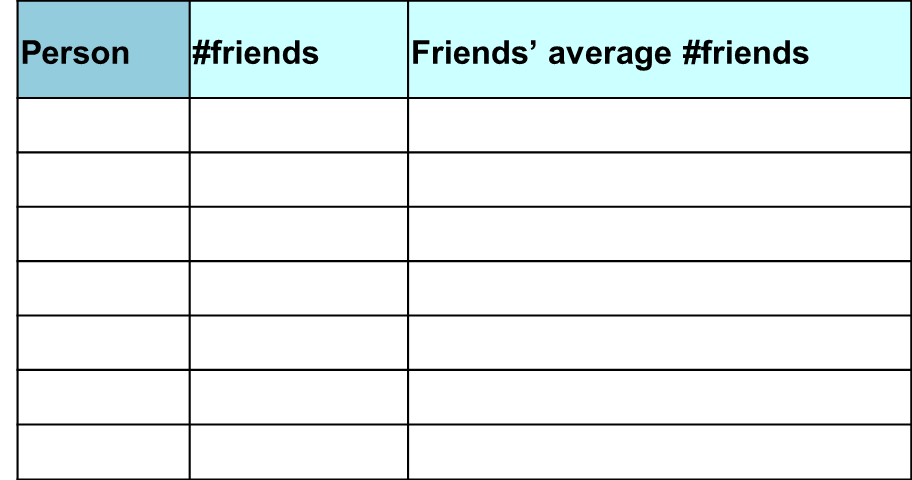 6
1
5
4
2
3